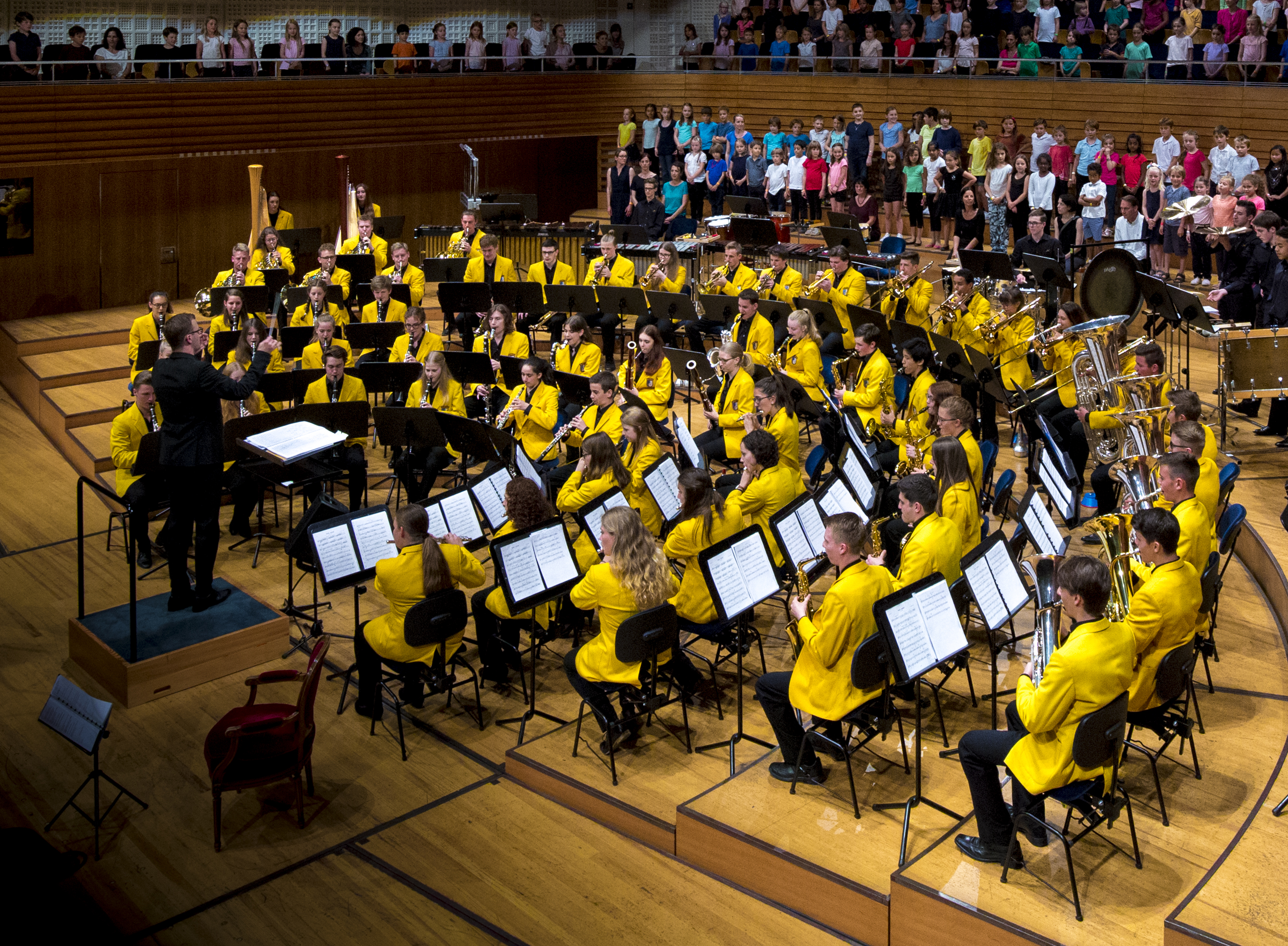 Musik bewegt!
Suite mit vier Schweizer Volksliedern für Kinderstimmen und Blasorchster von Stephan Hodel

Ein Projekt der Musikschule der Stadt Luzern
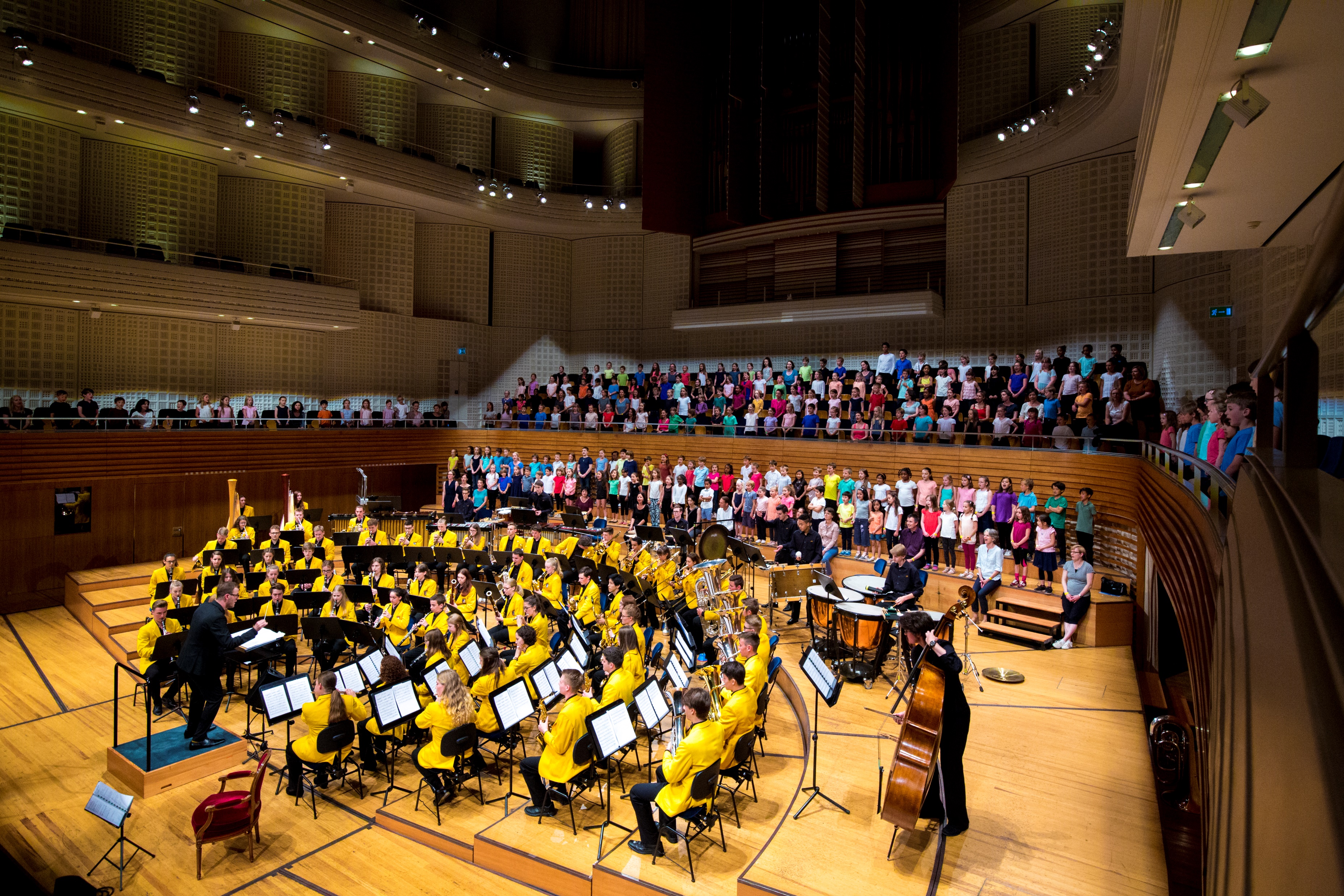 Ausgangslage
Jährliches Konzert der Musikschule der Stadt Luzern im KKL
Jugendblasorchester
Vorzeigeensemble
Kinder aus den Primarschulen der Stadt Luzern
zufünktige ‘KundInnen’
Märchenerzählerin
Neukomposition
unter Einbezug der jeweiligen Fähigkeiten
Dauer ca. 15 Minuten
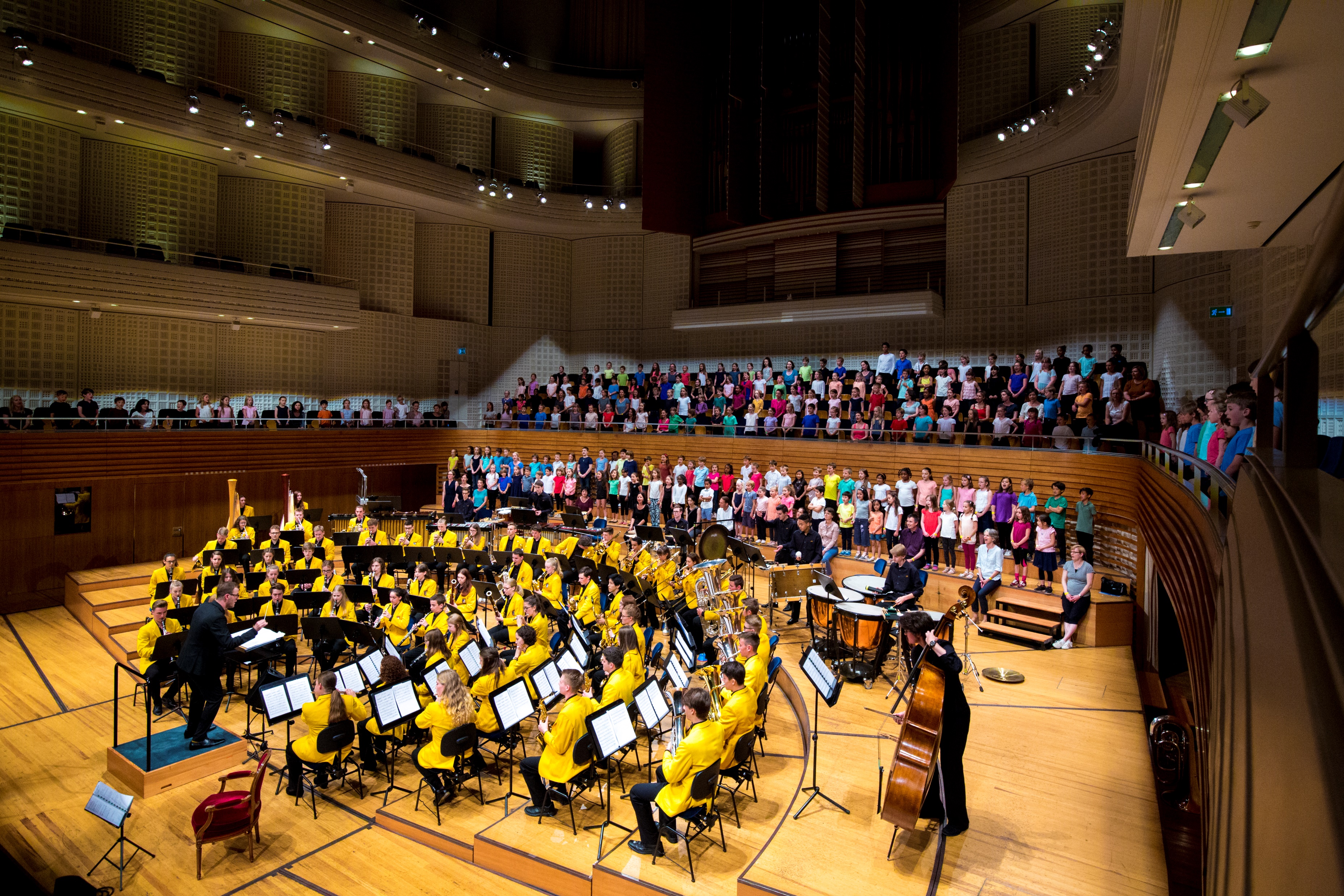 Zielsetzung - Herausforderungen
Niederschwelligkeit
Kinder, keine Erfahrungen
lesen keine Noten, Play-Alongs, Musik u. Bewegung Lehrpersonen
Publikum (Eltern, Grosseltern, keine Konzerterfahrung)
Ticketpreise
Talentförderung
JBL als Vorzeigeensemble, ganzer Kanton
lesen Noten, quasi professionell
anspruchsvoll (Ouvertüre, Zwischenspiele, Soli)
Künstlerisch
kein Potpourri, musikalischer Gehalt
zugänglich, Spiel/Singfreude, Interesse wecken
nur 1 Probe
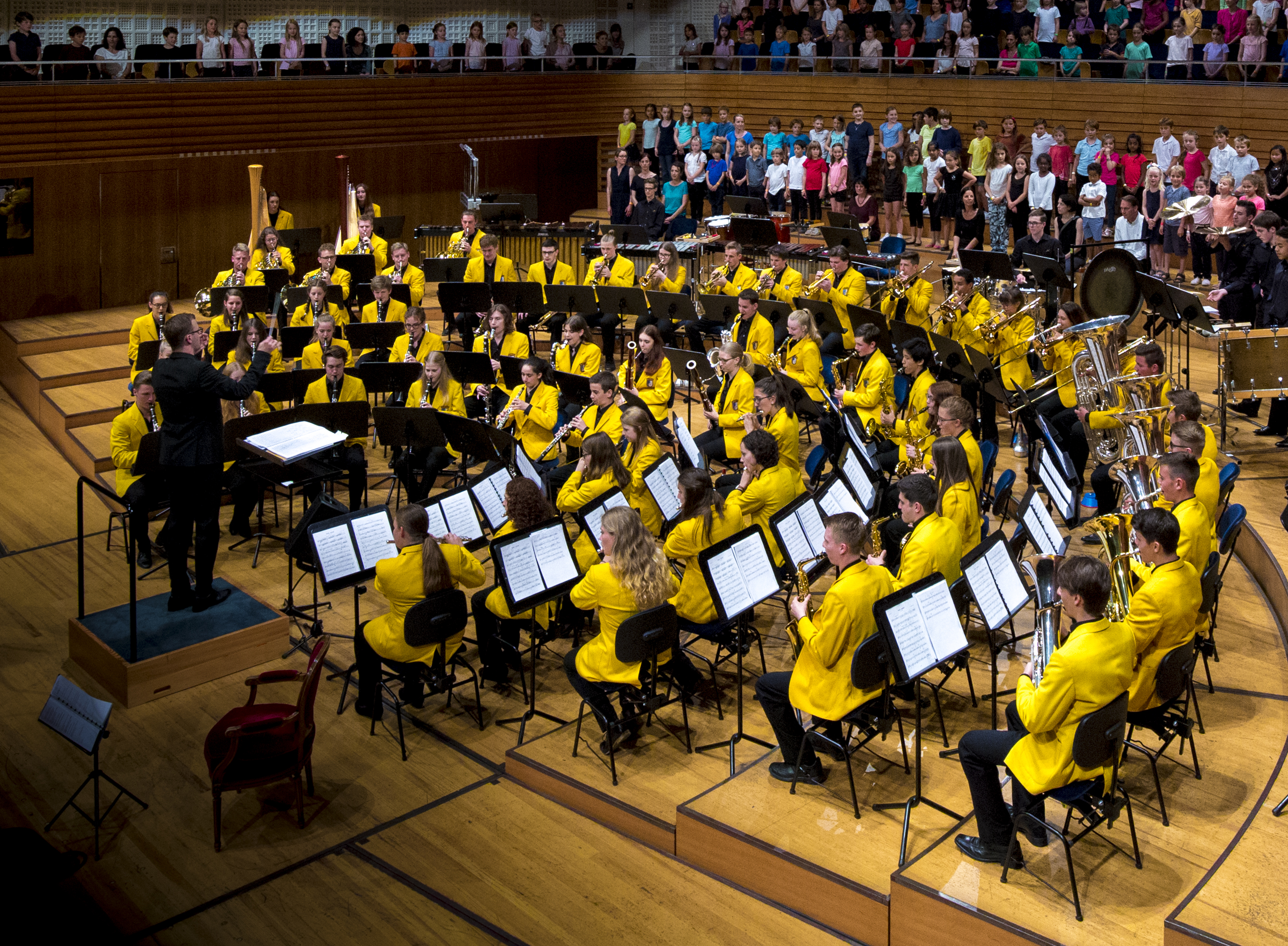 Resultat - Nachhaltigkeit
Konzerterlebnis
Kinder, Jugendliche, Erwachsene
gemeinsames Musizieren, gemeinsame Lieder
vermehrt schwierig in der heutigen Gesellschaft
Wecken von Interesse an Musikunterricht
Musikschule
Anmeldezahlen
Komponist
oft spezifische Voraussetzungen
Folgeaufträge für andere Anlässe
Musik erhältlich bei lucerne music edition